Η Φύση των συναισθημάτων εξελεκτική και νευροβιολογική προέλευση
Εργασία στο μάθημα:Νευροφυσιολογία της συμπεριφοράς
Υπεύθυνη καθηγήτρια: Χατζηευθυμίου Αποστολία

Μπάρμπα Ανθή
Τι είναι τα συναισθήματα;
Τα συναισθήματα είναι νοητικές/πνευματικές εμπειρίες των σωματικών συνθηκών.
‘ τα συναισθήματα τα οποία είναι μόνο προσβάσιμα στον οργανισμό στο οποίο γεννιούνται, παρέχουν ένα υποκειμενικό εμπειρικό παράθυρο στη διαδικασία της ζωής – life regulation’ 

βιοιατρική συνάφεια 
“παθολογίες των συναισθημάτων” κατάθλιψη, εθισμοί σε ναρκωτικές ουσίες, χρόνιος πόνος
Ο ρόλος των συναισθημάτων στη ρύθμιση της συμπεριφοράς
δημιουργία, επικράτηση και κινητοποίηση περίπλοκων νευρωνικών μηχανισμών (αντικατροπίζοντας την επωφελή ή μη φύση των καταστάσεων της φυσιολογίας του οργανισμού σαν συναισθηματική εμπειρία)
Μάθηση:  
συνθηκών υπεύθυνων για την ομοιοστατική ισορροπία,  αντίστοιχων επιδιορθώσεων προβλέπουν μελλοντικές δυσμενής ή ευνοικές συνθηκες. ενίσχυση της συναισθηματικής ευκαμψίας 
Τόσο από εξελικτική όσο και απο γενετική προοπτική, η βιωματική πλευρά των ομοιοστατικών νευρωνικών κυκλωμάτων και χαρτών, μπορούν να θεωρηθούν το κατώτερο επίπεδο του μυαλού και της συνείδησης.
Τα συναισθήματα αναφέρονται σε φυσιο-λογικές καταστάσεις
διατήρηση ομοιοστασίας του οργανισμού

ομοιόσταση
Επιβίωση

Συναισθήματα
Θεώρηση : 
νευρικοί μηχανισμοί ικανοί να παράγουν συναισθήματα
-χαρτογράφηση μίας ποικιλίας χαρακτηριστικών των οργανικών καταστάσεων στο ΚΝΣ. 

ομοιότητες με την θεωρία ότι οπτικές και ακουστικές εμπειρίες του εξωτερικού κόσμου, απαιτούν νευρωνικά κυκλώματα χαρακτηριστικών και  θέσης αυτών των αντικειμένων : σχήματα, χρώματα, υφή, κίνηση, και θέση στο χώρο.
Τα συναισθήματα αναφέρονται σε φυσιο-λογικές καταστάσεις
Πως  απο τα νευρωνικά κυκλώματα φτάνουμε στα συναισθήματα? 
Δεν είναι γνωστό-σχετίζεται με :
Ένταση του φαινομένου που χαρτογραφείται
Επίπεδο συνείδησης
Τα συναισθήματα αναφέρονται σε φυσιο-λογικές καταστάσεις
ΟΜΟΙΟΣΤΑΣΗ
1 Εντόπιση των δυνητικά επιβλαβών αλλαγών
αλλαγές των σωματικών συνθηκών είναι τοπογραφικά κατανεμημένες στον ΚΝΣ ( mapped topographically) 
upper brainstem
Cerebral cortex
2 Επιδιόρθωση
neural maps επιδιορθωτικούς μηχανισμούς ,τερματισμός αυτών- μώλις η παρέκκλιση διορθωθεί (π.χ. πείνα) 
ΕΞΕΛΙΚΤΙΚΟ ΠΛΕΟΝΕΚΤΗΜΑ
Η εξέλιξη των νευρωνικών χαρτών του σωματος
η εμφάνιση των κεντρικών νευρωνικών χαρτών των οργανικών καταστάσεων έχει προηγηθεί της έλευσης της συναίσθησης.  
δεν απαιτείται συναισθηματική εμπειρία έτσι ώστε οι νευρωνικοι χάρτες να  χρησιμοποιούνται προς οφελος της ομοιόστασης. -μέσω προγραμμάτων αντίδρασης (υποσυνείδητα) Π.χ.HR, ρύθμιση  ανοσοποιητικού, ενδοκρινικού, προσαρμογή λείων μυϊκών συσπάσεων, επίδειξη των συναισθημάτων προσώπου-emotions, πτυχές της προσωπικής αναγνώρισης και της λήψης αποφάσεων.
Η εξέλιξη των νευρωνικών χαρτών του σωματος
η προσθήκη του συστατικού της  συναισθηματικης εμπειρίας στους βασικούς σωματικούς χάρτες προέκυψε και επικράτησε στην εξέλιξη εξαιτίας των πλεονεκτηματων που παρείχαν στην διαδικασία της ζωής 
Συναισθήματα: intrinsic valence απο πλευρά ομοιόστασηςισχυρα πληρεξουσια των εσωτερικών βιολογικών αξιών
Είναι φυσικοί οδηγοί της προσαρμοστικής συμπεριφοράς.
Τα συναισθηματα μέσα  στα πλαίσια απο τον πόνο και την απόλαυση στις ακραίες τους μορφές εξαναγκάζουν τον οργανισμο στο να αντεπεξέλθει στις τρέχουσες καταστάσεις.
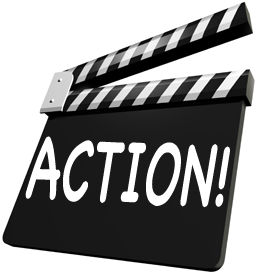 Ορισμοί-Action programmes
Μία σειρά έμφυτων φυσιολογικών δράσεων που πυροδοτούνται απο αλλαγές στο εσωτερικό και εξωτερικό περιβάλλον και στοχέυουν στη διατήρηση ή την αποκατάσταση της ομοιόστατικής ισορροπίας. 
Οι δράσεις περιλαμβάνουν αλλαγές στα σπλάγχα και το εσωτερικό περιβάλλον( για παράδειγμα,μεταβολή στον καρδιακό ρυθμό , την αναπνοή, την ορμονική έκκριση), σύσπαση μυών (των εκφράσεων του προσώπου, τρέξιμο)και της νόησης( προσήλωση,ευνοώντας συγκεκριμένες ιδέες και μοντέλα σκέψης). 
Περιλαμβάνουν τα drives και τα emotions. Αλλαγές των οργανικών καταστάσεων ως αποτέλεσμα των προγραμμάτων δράσης, λαμβάνονται απο το εσωδεκτικό σύστημα , εμφανίζονται στους αισθητήριους χάρτες του σώματος και μπορεί να γίνουν αντιληπτές ως συναίσθημα
Ορισμοί-Drive
Ένα πρόγραμμα δράσης που στοχεύει στην ικανοποίηση μίας βασικής εσωδεκτικής ανάγκης. Συμπεριλαμβανομένης της πείνας, δείψας, libido, εξερευνησηw, παιχνίδι, φροντίδα των απογόνων, αφοσίωση/ συνδεση με συντρόφους.
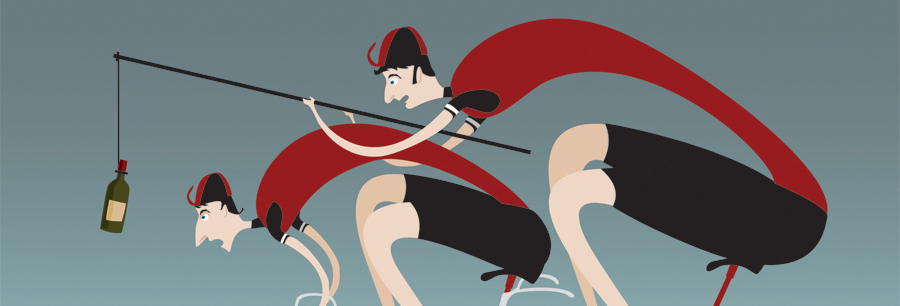 Ορισμοί-Emotions
Προγράμματα δράσης σε μεγάλο βαθμό προκαλούμενα απο εξωδεκτικό ερέθισμα(που γίνεται αντιληπτό ή υπενθυμίζεται) . Σε αυτα συμπεριλαμβάνονται η αηδία, ο φόβος, ο θυμός, η λύπη, η χαρά, ντροπή, η περιφάνεια, η συμπόνια, ο θαυμασμός, η περιφρόνηση
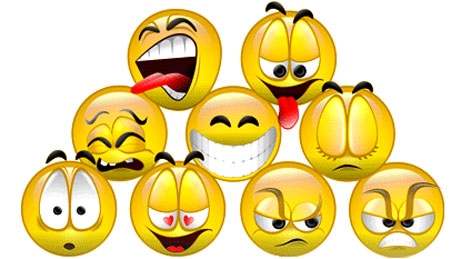 Ορισμοί-Feelings
Η πνευματική εμπειρία που συνοδεύει τις οργανικές καταστάσεις. Τα προγράμματα δράσης μπορούν να ‘εξάγουν-εκμαιεύσουν’ συναισθήματα. Εμπειρίες που σχετίζονται με εξωδεκτικές αισθήσεις( όραση,ακοή, αφή, γεύση, όσφρηση) συνήθως προκαλούν emotions και οδηγούν σε συναισθήματα (feelings) αλλα γενικά δεν γίνονται αντιληπτά ως αίσθηση με την έννοια του ότι δεν τα συναισθανόμαστε μόνα τους. Aυτός ο ορισμός αποκλείει τη χρήση του συναισθήματος με την έννοια της σκέψης και της διαίσθησης.
Ορισμοί-Εσωδεκτικό σύστημα
Το σύνολο των νευρικών μονοπατιών και των πυρήνων του ΚΝΣ που αποσκοπούν στην εντόπιση και χαρτογράφηση των ομοιοστατικών σημάτων.Το κύριο εσωδεκτικό μονοπάτι είναι το πνευμονογαστρικό και η lamina I του νωτιοθαλαμοφλοιικού δεματίου. Το εσωδεκτικό σύστημα παρακολουθεί την κατάσταση του οργανισμού, προγραμματίζει αντιδράσεις πάνω σε αυτές και έχει κεντρικό ρόλο στην παραγωγή των συναισθημάτων ( feelings)
Drives κ’ emotions διευκολύνουν την ομοιόσταση
η συμπλοκή των ομοιοστατικών αντιδράσεων απαιτεί 4 στοιχεια 
αρμόδιο ερέθισμα-εσωτερική απόκλιση απο την ομοιοστατική ισορροπία, μια εξωτερική συνθήκη που γίνεται αντιληπτή ή ανακαλείται στην μνήμη. 
 νευρωνικες διεπαφές ικανές να εντοπίσουν αυτό το ερέθισμα. 
νευρωνικες εκτελεστικες περιοχές- action programmes 
νευρωνικες διεπαφές ικανές να εντοπίζουν την ολοκλήρωση της διόρθωσης , να τερματίζουν τις διορθωτικές αυτές δράσεις και να δημιουργούν την βιωματική συνιστώσα των χαρτογραφημένων καταστάσεων ( συναισθήματα feelings)
Drives κ’ emotions διευκολύνουν την ομοιόσταση
Τα προγράμματα δράσης είναι μία ενστικτώδη -βιολογικά προκαθορισμένη και σε μεγαλο βαθμο στερεοτυπική συνθήκη π.χ. Πιεση απο ενα αιχμηρό αντικείμενο,φόβος, fight or flight
η αναπτυξη αυτών των αντιδράσεων μπορεί να επηρεαστεί απο τη μάθηση η οποία επιτρέπει την επέκταση και μετακίνηση των ομοιοστατικων στόχων σε αντικείμενα και καταστάσεις που είναι διαποτισμένα με αξίες όπως χρήματα εξουσία , ναρκωτικά.
Τα νευρωνικα υποστρώματα των συναισθημάτων-μακροσκοπικό επίπεδο
Στο εγκεφαλικό στέλεχος οι περιοχές που έχουν ενοχοποιηθεί στη γένεση των drives ,emotions που μεταγενέστερα οδηγούνται σε συναισθήματα είναι: 
nucleus tractus solitarius NTS-πυρηνας μονήρους δεσμίδας✓
area postrema-έσχατη πτέρυγα
parabrachial nucleus (PBM)✓
ventral tegmental area (VTA)-κοιλιακό καλυπτρικό πεδίο
other monoamine nuclei-πυρήνες μονοαμινών
substantia nigra-μέλαινα ουσία
red nucleus- ερυθρος πυρηνας
periaqueductal grey (PAG)-κεντρική φαιά ουσία✓
the deep layers of the superior colliculus (SC)-ανω διδύμια✓
Hypothalamus

✓:περιοχές που επιδεικνύουν εμφανείς τοπογραφικούς χάρτες
Τα νευρωνικα υποστρώματα των συναισθημάτων-μακροσκοπικό επίπεδο
υποφλοιικές δομές
1 την αμυγδαλή
2 nucleus accumbens-επικλινής πυρήνας
3 ventral stratum
4 ventral pallidum -ωχρή σφαίρα, κοιλιακή μοίρα
5 άλλα βασικά γάγγλια 6 βασικούς τομείς του προσθεγκεφάλου

 σχετίζονται με την παραγωγή των ομοιοστατικών αντιδράσεων:
απο τη διαμόρφωση της συναισθηματικής αντίδρασης ( emotional value) που σχετίζεται με ένα ερέθισμα (γευση, ηδονή στον nucleous accumbens) έως την πρόκληση κινητήριων συμπεριφορών (δρασης ή φυγής απο τον αμυγδαλοειδη πυρηνα). 
Δεν εμφανίζουν τοπογραφικούς χάρτες
. δεν έχουν άμεσο ρόλο στην παραγωγή των συναισθημάτων 
  βοηθούν στη διαμόρφωση των καταστάσεων του σώματος για παράδειγμα μέσω των προγραμμάτων δράσης.
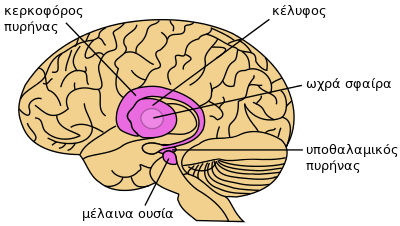 Τα νευρωνικα υποστρώματα των συναισθημάτων-μακροσκοπικό επίπεδο
Στο επίπεδο του εγκεφαλικού φλοιού 
Ο φλοιός της νήσου ✓
σωματοαισθητικό φλοιό (SI και SII)✓
Άρα οι πιο σημαντικές περιοχές για το νευρωνικό υπόστρωμα των συναισθημάτων μπορούν να βρεθούν σε δύο περιοχές φυλογεντικών επιπέδων:
 στο πιο πρωτόγονο επίπεδο του εγκεφαλικού στελέχους ( κυριως PBN,NTS,PAG και στα εν τω βάθει στρωματα των SC) 
και σε πιο πρόσφατο εξελεκτικά εγκεφαλικό φλοιό (κυρίως στη νήσο, SI, SII)
Οι πρωτα ολοκληρωμενοι οργανωμένοι χάρτες των εσωδεκτικών σημάτων απο όλο το σώμα βρίσκονται στο εγκεφαλικό στέλεχος.
Οι εσωδεκτικές πληροφορίες( lamina I , vagus nerve)συγκεντρώνονται στην σπονδυλική στήλη και στις κατώτερες περιοχές του εγκεφαλικού στελέχους  συγκλίνουν σε ανώτερες περιοχές του εγκεφαλικού στελέχους όπως ο PBN, PAG-κεντρική φαιά ουσία και στον δικτυωτό σχηματισμό.
Tο ανώτερο εγκεφαλικό στέλεχος (PBN και  PAG-) είναι το πιο ουραίο σημείο στο οποίο διαφορετικές πτυχές των εσωδεκτικών προσαγωγών πληροφοριών μπορούν να συναρμολογηθούν για να σχηματιστεί ένας ολοκληρωμένος χάρτης του σώματος
Συναισθήματα και η νήσος του εγκεφάλου
Απλά ανθρώπινα συναισθήματα δεν απαιτούν τη νήσο, αν και συνεχώς εμπλέκουν αυτήν την περιοχή. 
Οι χάρτες στη  νήσο επιτρέπουν τη συναρμολόγηση μιας πιο λεπτομερειακής αναπαράστασης των εσωδεκτικών πληροφοριών συγκριτικά με αυτών του  εγκεφαλικού στέλεχους και μία ακριβέστερη διαμόρφωση των ρυθμιστικών απαντήσεων:
Κάποιες προσαγωγές πληροφορίες φτάνουν στη νήσο άμεσα προσπερνώντας το εγκεφαλικό στέλεχος
πληροφορίες που παρουσιάζονται στο εγκεφαλικό στέλεχος σε έμμεση μορφή μπορεί να εκπροσωπούνται άμεσα στη νήσο σύμφωνα με συντεταγμένες του σώματος που παρέχονται απο την Si και SII περιοχή.
Συναισθήματα και η νήσος του εγκεφάλου
σταυροδρόμι πολλαπλών μονοπατιών που σχετίζονται με υψηλότερα επίπεδα νόησης,εκτενείς συνδέσεις μεταξύ φλοιώδων περιοχών που σχετίζονται με τη μνήμη, τη γλώσσα και και το συλλογισμό 
ουσιώδης για την ‘’εισαγωγή’’ των συναισθημάτων στη ροή των γνωστικών λειτουργειών ‘’διευκολύνει τη στιχομυθία’’ μεταξύ της νόησης και των συναισθημάτωνεπείκτητος ορθολογικός έλεγχος πάνω στα drives and emotions- η απουσία των οποίων θα λειτουργούσε υπέρ απλούστερων συμπεριφορικών μοτίβων που κυριαρχούνται απο τις συναισθηματικές καταστάσεις -
Τα συναισθήματα και ο σωματοαισθητικός φλοιός.
Για τον SI και τον SII, τα διαθέσιμα στοιχεία υποδεικνύουν ότι ο σωματοαισθητικός φλοιός δεν είναι απαραίτητος για τη παραγωγή των σωματικών ή των ‘emotional’ συναισθηματων ( body or emotional feelings) 
απεικονιστικός ρόλος κατα τη βίωση των εσωδεκτικών οργανικών καταστάσεων, όμοια με αυτόν της νήσου.
Η εξέλιξη των συναισθημάτων
φυλογενετικά πρόσφατοι τομείς του νευρωνικού συστήματος εγκεφαλικός φλοιός ( νησος , SI ,SII ) συμβάλλουν αλλα δεν είναι απαραίτητοι για την εμφάνιση των συναισθημάτων σε αντίθεση παλαιότερες περιοχές όπως το εγκεφαλικό στέλεχος  τα συναισθήματα δεν είναι αποκλειστικά για τους ανθρώπους ή ακόμη και για τα θηλαστικά!!!
αρκετά είδη έχουν το νευρικό υπόβαθρο που φαίνεται να είναι ουσιώδες για την ύπαρξη των συναισθημάτων, και εμφανίζουν εκδηλώσεις συμπεριφοράς που είναι συναφή με emotions κ feelings
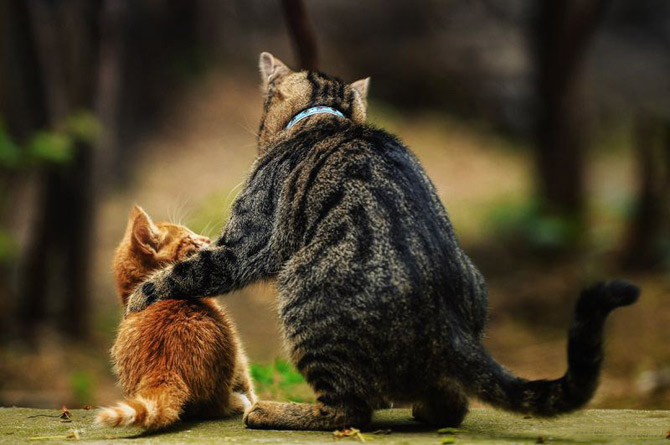 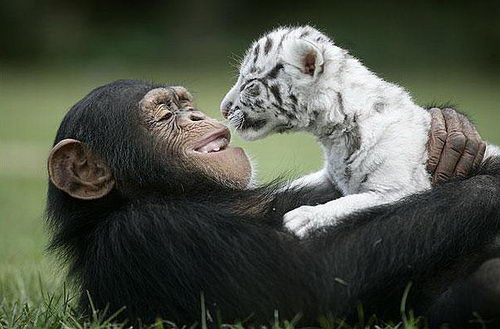 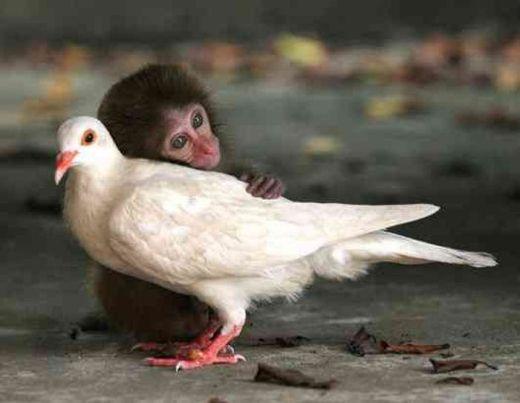 Η κυτταρική βάση των συναισθημάτων-μικροσκοπικό επίπεδο
τα κρίσιμα κύτταρα βρίσκονται στο εσωδεκτικό σύστημα, στους αμύελους άξονες 
σήματα από τη χυμική και σπλαγχνική πτυχή του σώματος  πυρήνες της σπονδυλικής στήλης και στο εγκεφαλικό στέλεχος
 σημαντικό ρόλο έχει η ‘εφαπτική σηματοδότηση’ μεταξύ των αμύελων αξόνων
εφαπτική μετάδοση έχει παρατηρηθεί τόσο in vitro όσο και in vivo και πιστεύεται ότι συμβαίνει στον οσφρητικό νεύρο των θηλαστικών, το πνευμονογαστρικό, τα περιφερειακά νεύρα, στη σπονδυλική στήλη και σε συγκεκριμένες περιοχές στον εγκεφαλικο φλοιό. Η εφαπτική-πλάγια επικοινωνία μπορεί να έχει ρόλο στο τοπικό συγχρονισμό της μεμβράνης πιθανά κατά μήκος των νευρώνων.
Η κυτταρική βάση των συναισθημάτων-μικροσκοπικό επίπεδο
Δεδομένου του εξελεκτικού πλεονεκτήματος των θηκών της μυελίνης να είναι η επιτάχυνση της διάδοσης των ώσεων στους άξονες, γιατί τα κρίσιμα σημεία που εμπλέκονται στην ομοιόσταση(π.χ.vagus) έχουν μείνει αμύελα ?
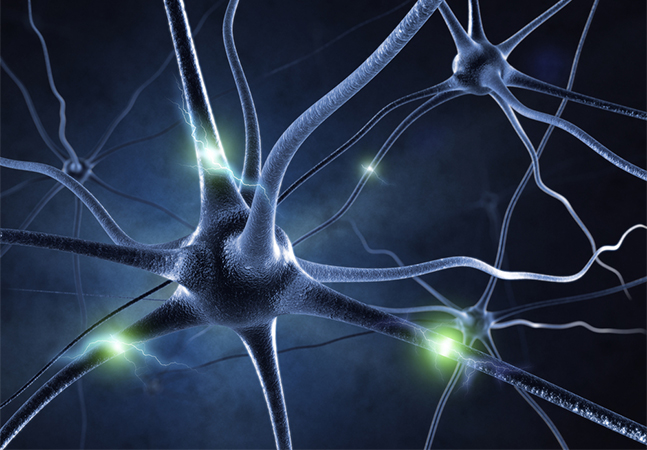 Η κυτταρική βάση των συναισθημάτων-μικροσκοπικό επίπεδο
Λόγω της μεταβολικής τιμής που δημιουργεί και διατηρεί τα έλυτρα μυελίνης. Η μυελίνωση μπορεί να είναι μόνο ενεργειακά επικερδής πάνω από ορισμένης διαμέτρου ίνες. 
Η μυελίνη έχει πλειοτροπικές επιδράσεις: διευκολύνοντας τις λειτουργίες ορισμένων αξόνων αλλά εμποδίζοντας άλλες, κατά αυτό τον τρόπο καθιστά την μυελίνωση συμφέρουσα σε κάποιες νευρικές διαδικασίες και επιβλαβής σε άλλες. 
Συγκεκριμένα: η μυελίνη επιταχύνει την αξονική αγωγιμότητα , αλλά απομονώνει τη νευρική μεμβράνη απο το περιβάλλον της, εμποδίζοντας τόσο τις ιοντικές ανταλλαγές όσο και την πρόσδεση των κυκλοφορούντων προσδεμάτων
Η κυτταρική βάση των συναισθημάτων-μικροσκοπικό επίπεδο
Οι χημειοευαίσθητοι νευρικοί άξονες έχουν εξελικτική λογική στις ίνες που είναι αφιερωμένες στην ανίχνευση κυκλοφορούντων παραγόντων και του εσωτερικού περιβάλλοντος (κεντρικού μηχανισμού της εσωδεκτικότητας).
Αν κάθε άξονας ήταν χημειοευαίσθητος μόνο στα κομβία του, παρά κατά μήκος του άξονά του, πολύ περισσότερες νευρικές ίνες ή τουλάχιστον διακλαδώσεις τους, θα χρειαζόταν για να καλύψουν όλες τις περιοχές του οργανισμού.
Απο την αισθητικότητα στα συναισθήματα
Ένα μοντέλο γενικά αποδεκτό για τη νόηση είναι ότι οι ρυπές των δυναμικών ενέργειας σε επίπεδο νευρώνα ενισχύονται μέσω διαχρονικού συγχρονισμού, σε συτηματικού επιπέδου φαινόμενο. 
Η ίδια διαδικασία μπορεί να εφαρμοστεί και στα συναισθήματα. Αλλαγές σε κυτταρικό επίπεδο μπορούν σε βάθος χρόνου να συγχρονίζονται  σε πολλούς επιμέρους νευρώνες π.χ, μέσω της εφαπτικής επικοινωνίας 
	
Σήματα που μεταφέρονται μεταξύ αυτών των ινών συγκλίνουν στα κέντρα ‘’παρακολούθησης’’ της εσωδεκτικότητας
Απο την αισθητικότητα στα συναισθήματα
Ο αριθμός των προσαγωγών ινών απο την ίδια τοπογραφική περιοχή που εκπολώνονται ταυτόχρονα θα μπορούσε να αναπαρηστά το μέγεθος του ερεθίσματος,
Για παράδειγμα, ένα λεπτό-μικρό ερέθισμα θα επιστρατεύσει λίγους ή καθόλου άξονες και θα προκαλέσει ελάχιστο ή καθόλου διορθώσεις. 
Ένα ερέθισμα μέτριας έντασης θα προκαλέσει την διέγερση ενός αξιόλογου αριθμού ινών και θα προκαλλέσει αυτόνομα διορθωτικά μέτρα. 
Τέλος μεγάλη διατάραξη θα επιστρατεύσει μεγάλο αριθμό ινών και θα προκαλέσει όχι μόνο αντιδράσεις του αυτόνομου νευρικού συστήματος αλλα θα γίνει συνειδητά αντιληπτή ( μέσω των συναισθημάτων ) αφήνοντας χώρο για προσαρμογή της συμπεριφοράς μέσω της ελέυθερης βούκησης ( εθελοντικα)
Intrinsic valence
σημαντικό χαρακτηριστικό των συναισθημάτων :
Intrinsic valence- η καθοδήγηση, θετικού ή αρνητικού, και η ένταση της ομοιοστατικής απόκλισης που προσεγγίζεται απο τα συναισθήματαο οργανισμός ακολουθεί προσανατολισμό που καθορίζεται απο το συναίσθημα. 
εξωδεκτικές διαδικασίες που πιθανώς εξελίχθηκαν εργότερα( όραση, ακοή ) δεν περιέχουν εγγενή valence , αν και συχνά επισημαίνονται με πρόσιμο που προκύπτει απο την κατάσταση του οργανισμού. Κατα αυτό τον τρόπο η νόηση δανείζεται τις ‘ταμπέλες’ που πρώτα αναπτύχθηκαν σαν συστατικό της ομοιοστατικής λειτουργίας.